Formula Sheets
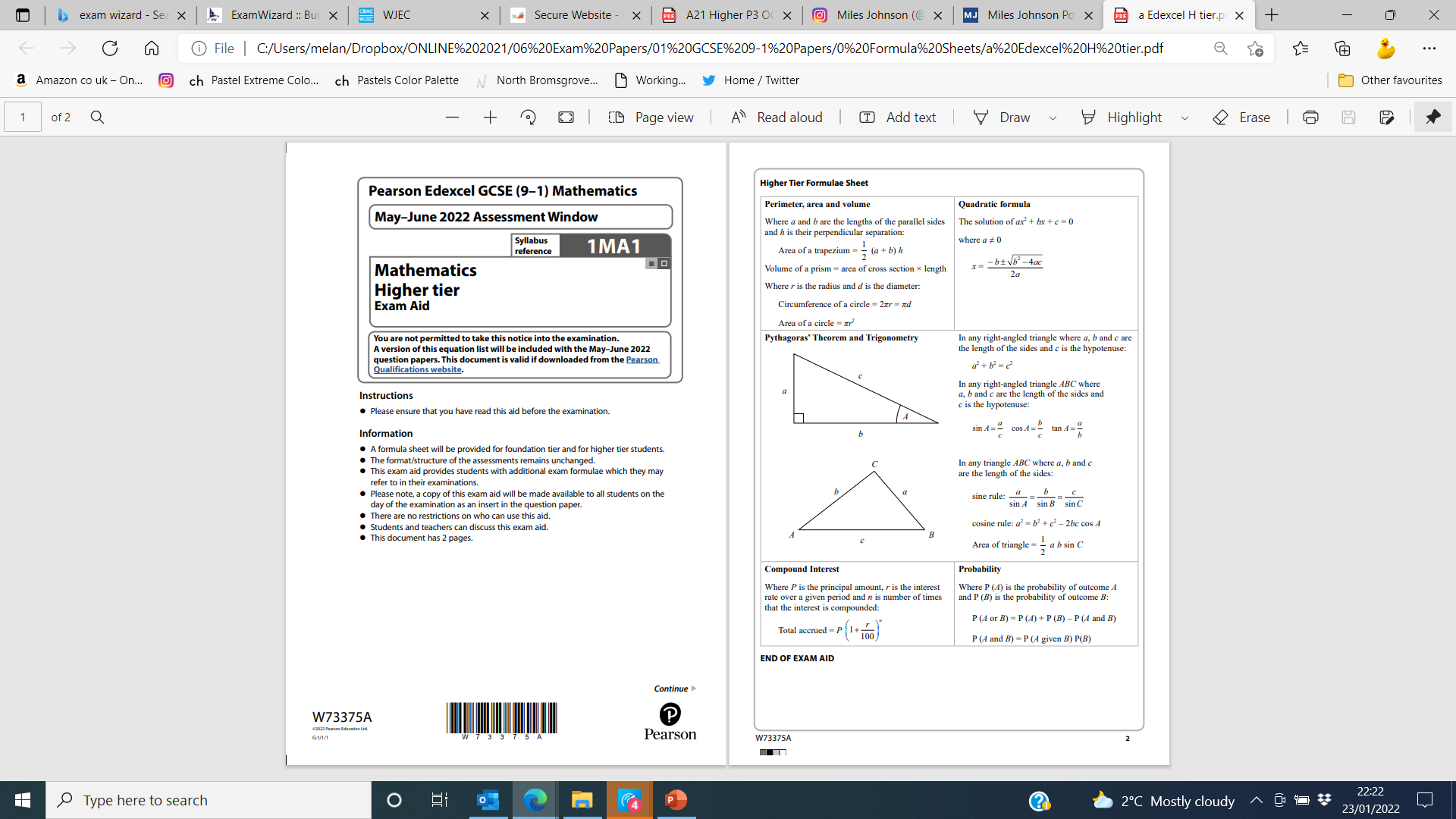 Getting the best out of them
Higher tier – Pearson / Edexcel
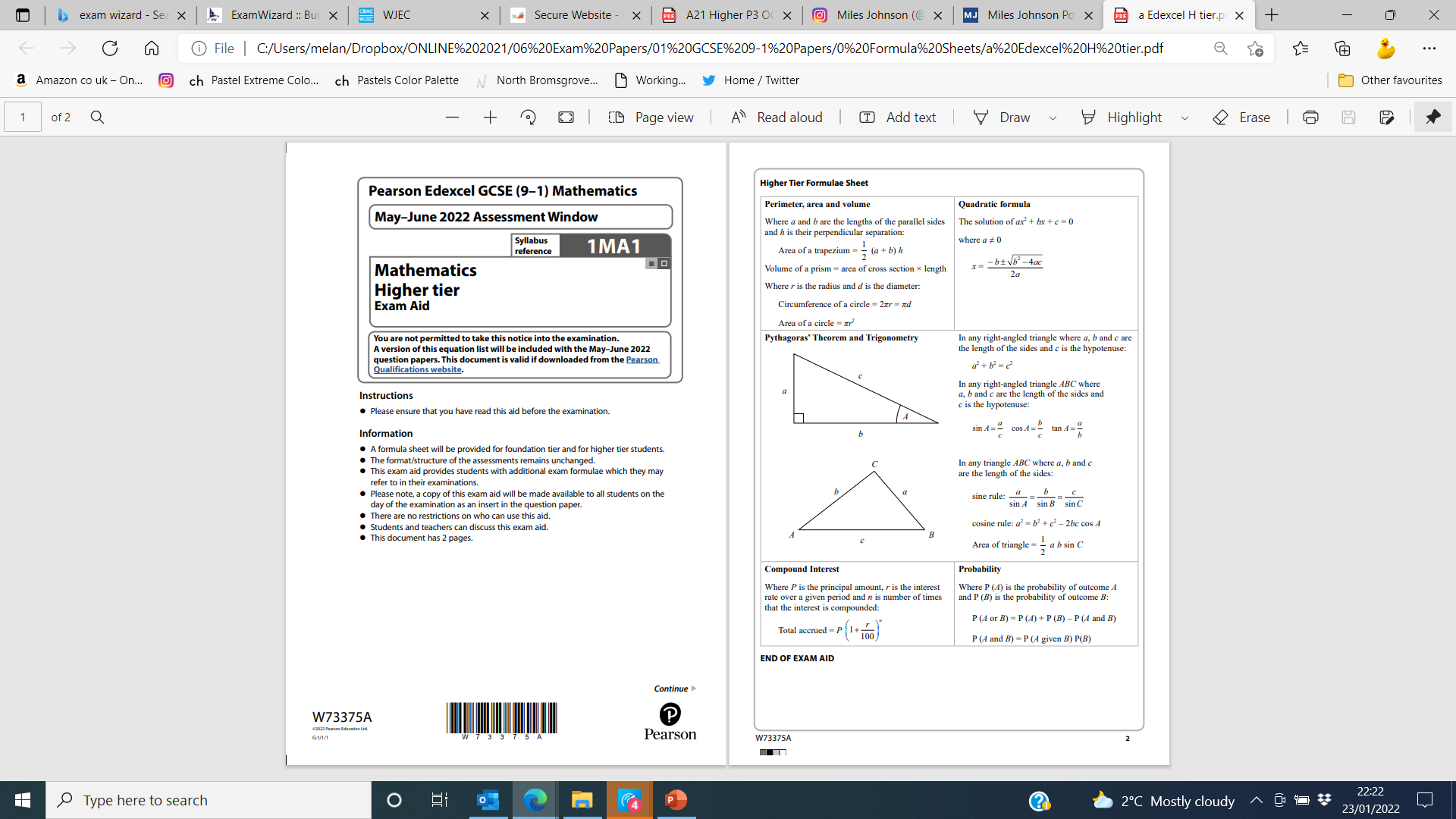 Tick or Trash
You may not use it all in every exam paper 
Some of it may never get used as the topic is not in the paper
AND some we will have taught you a different method.
Tick or Trash
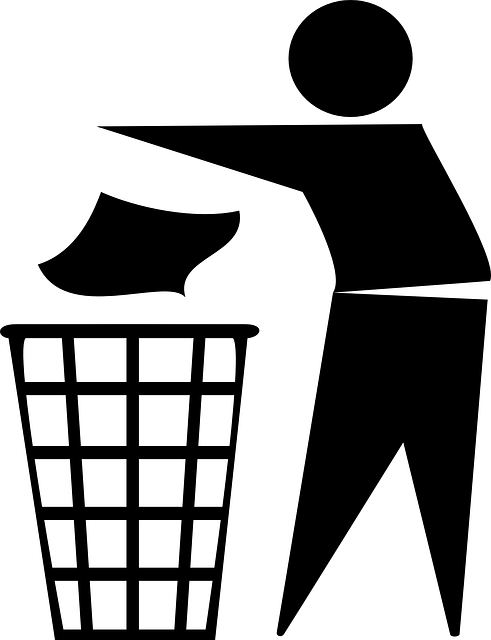 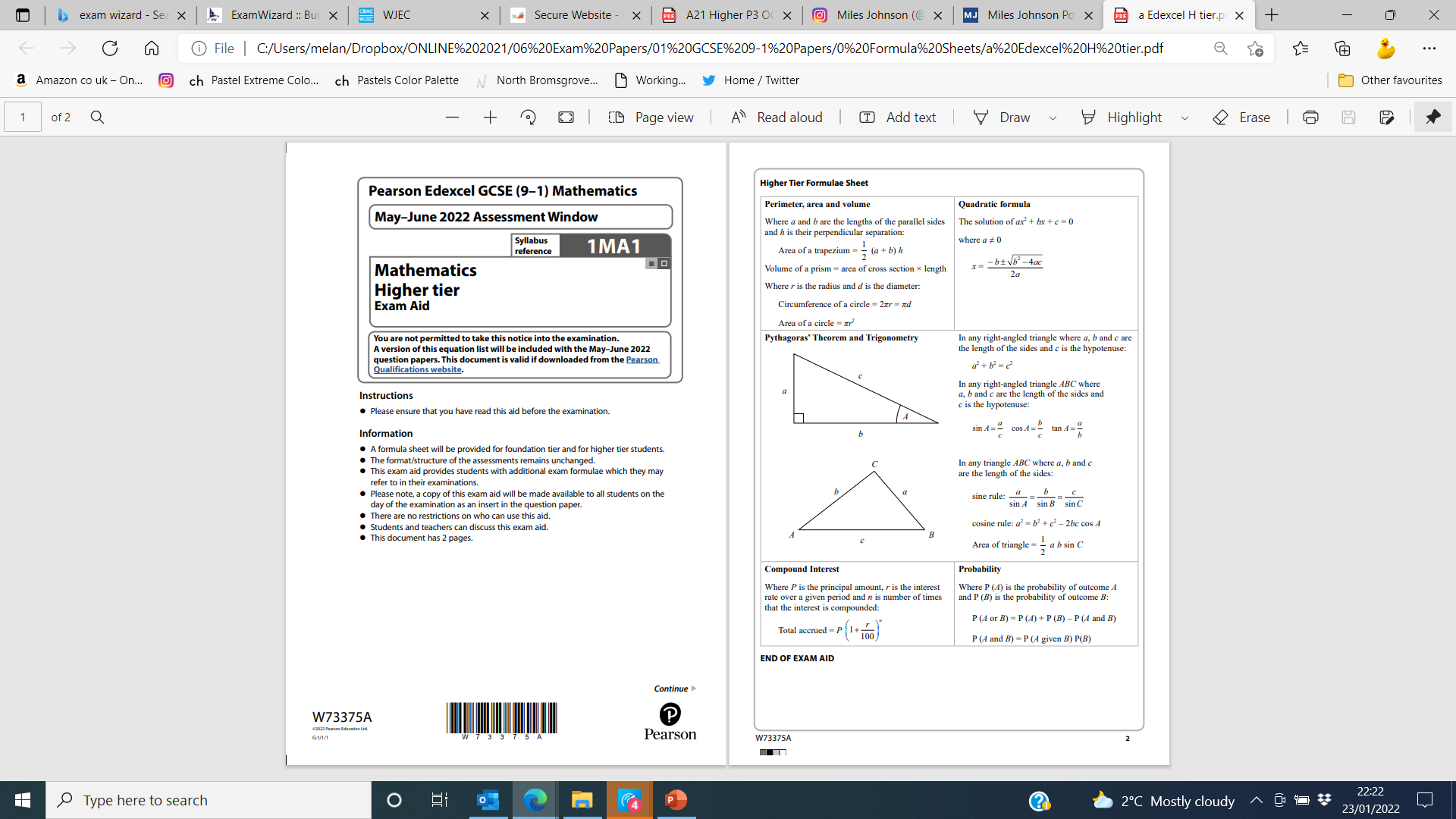 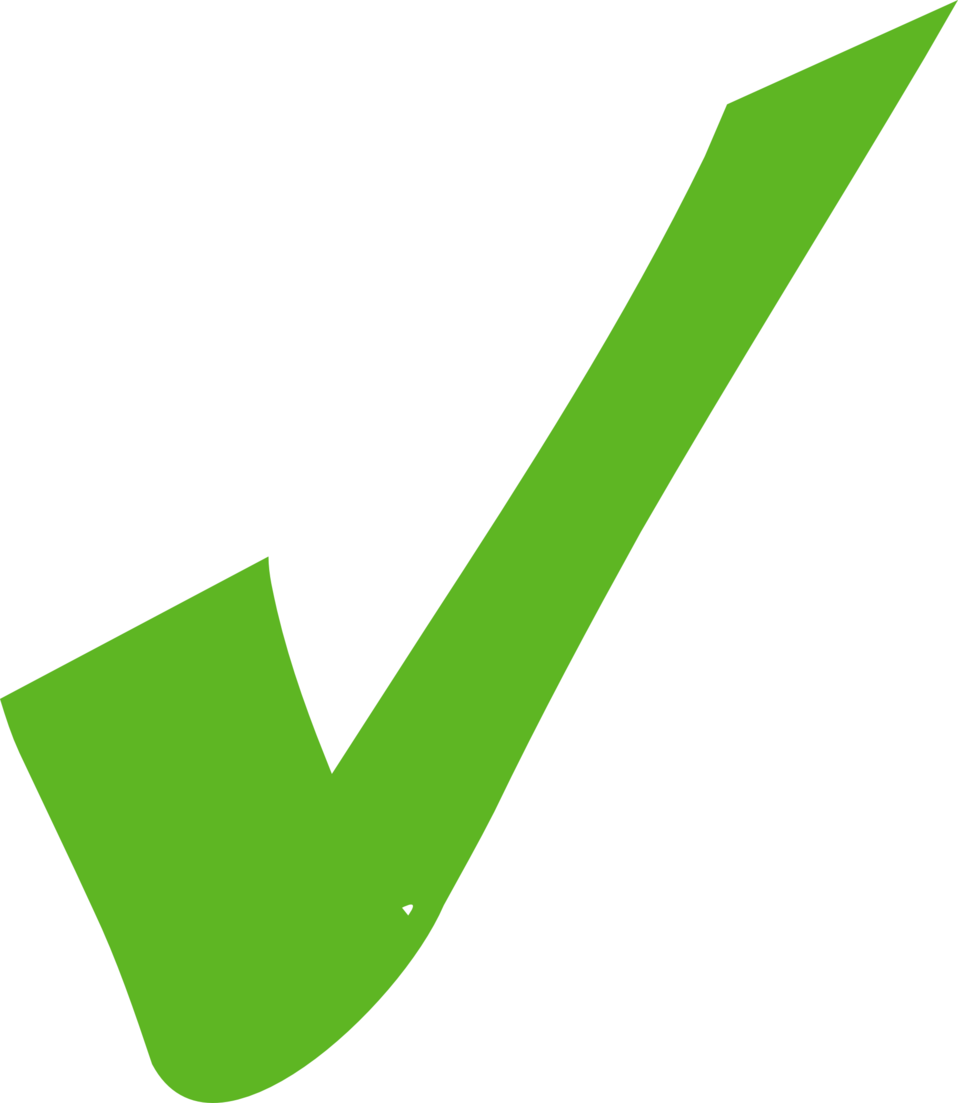 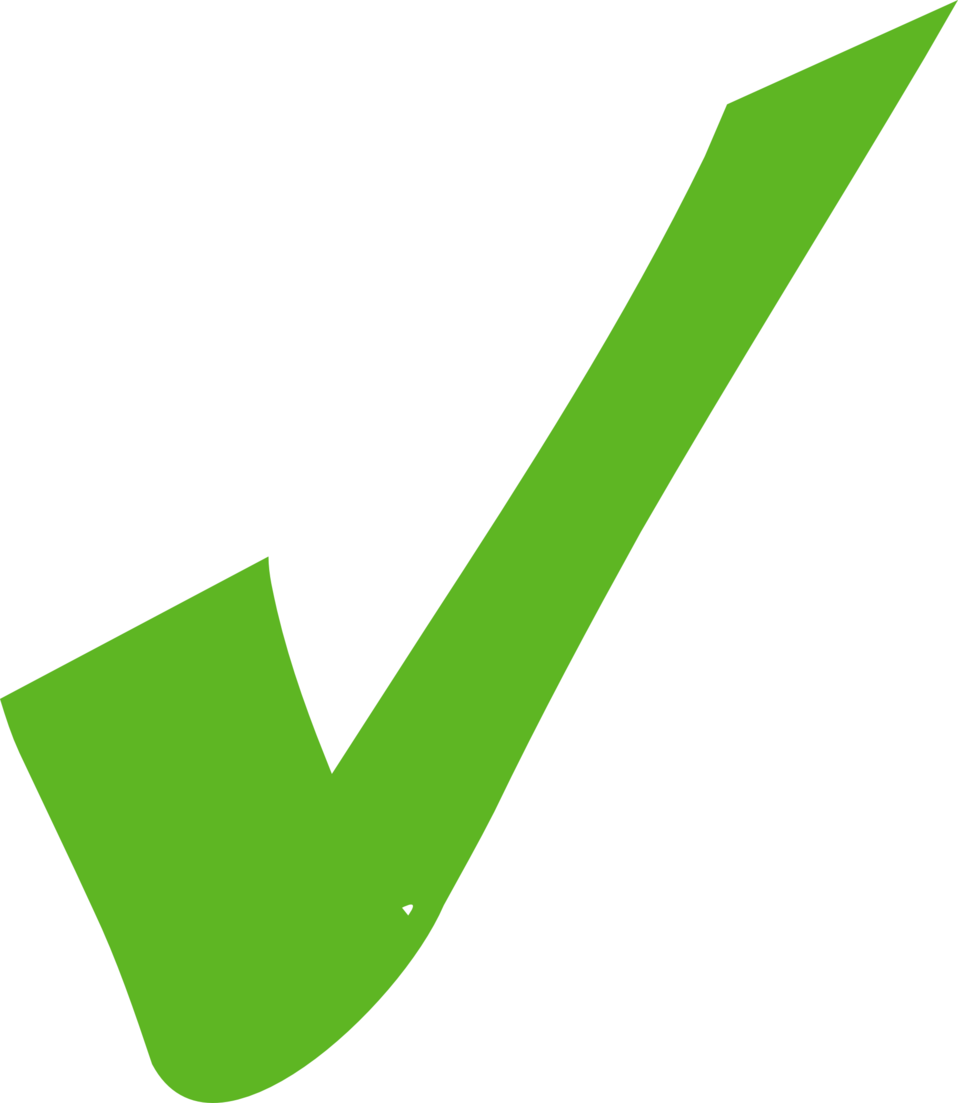 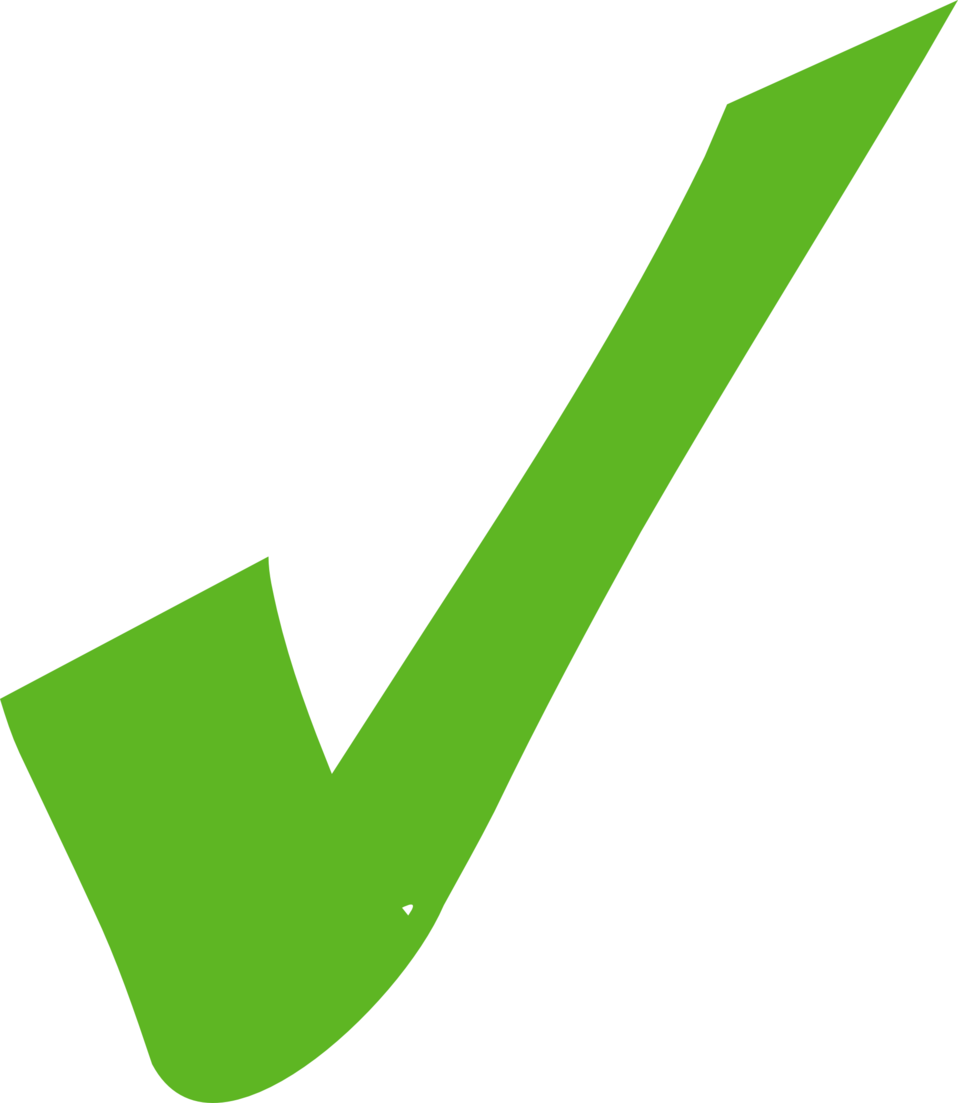 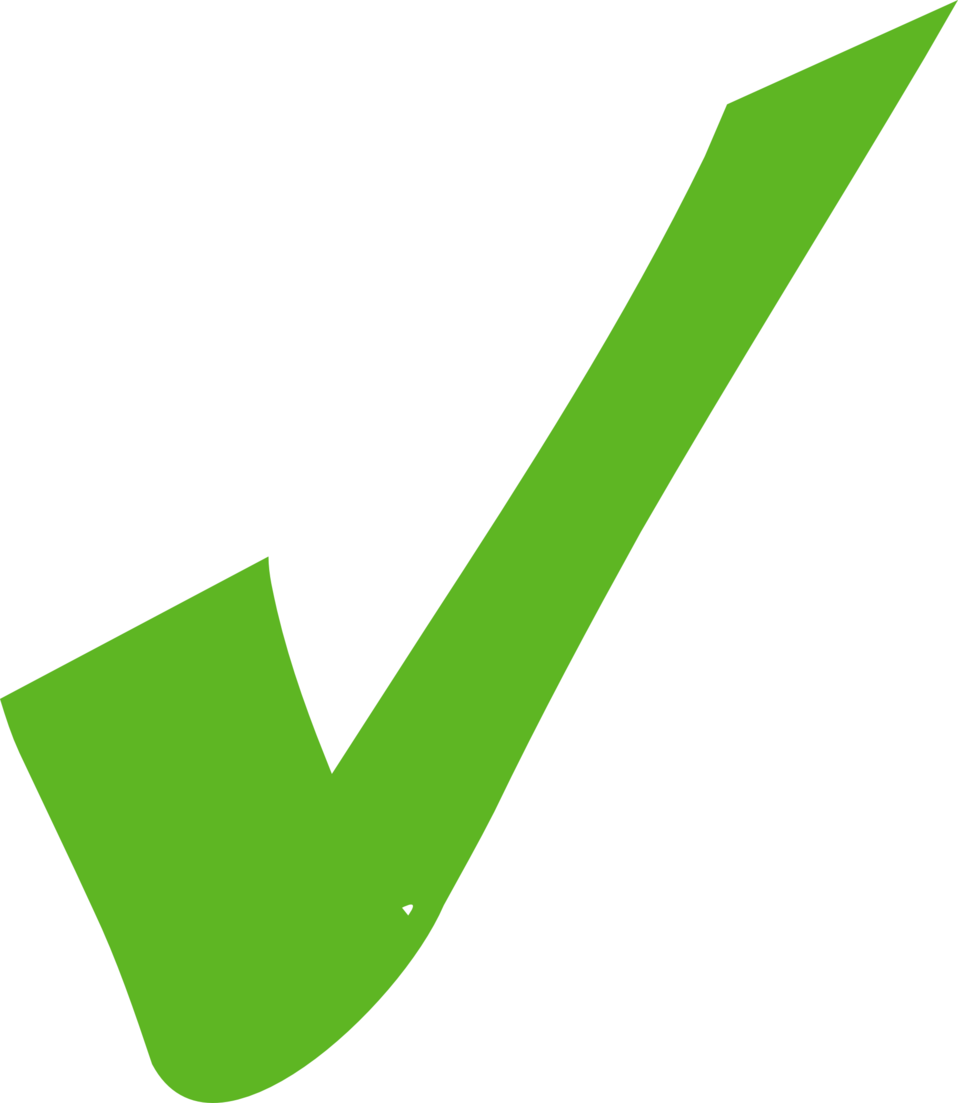 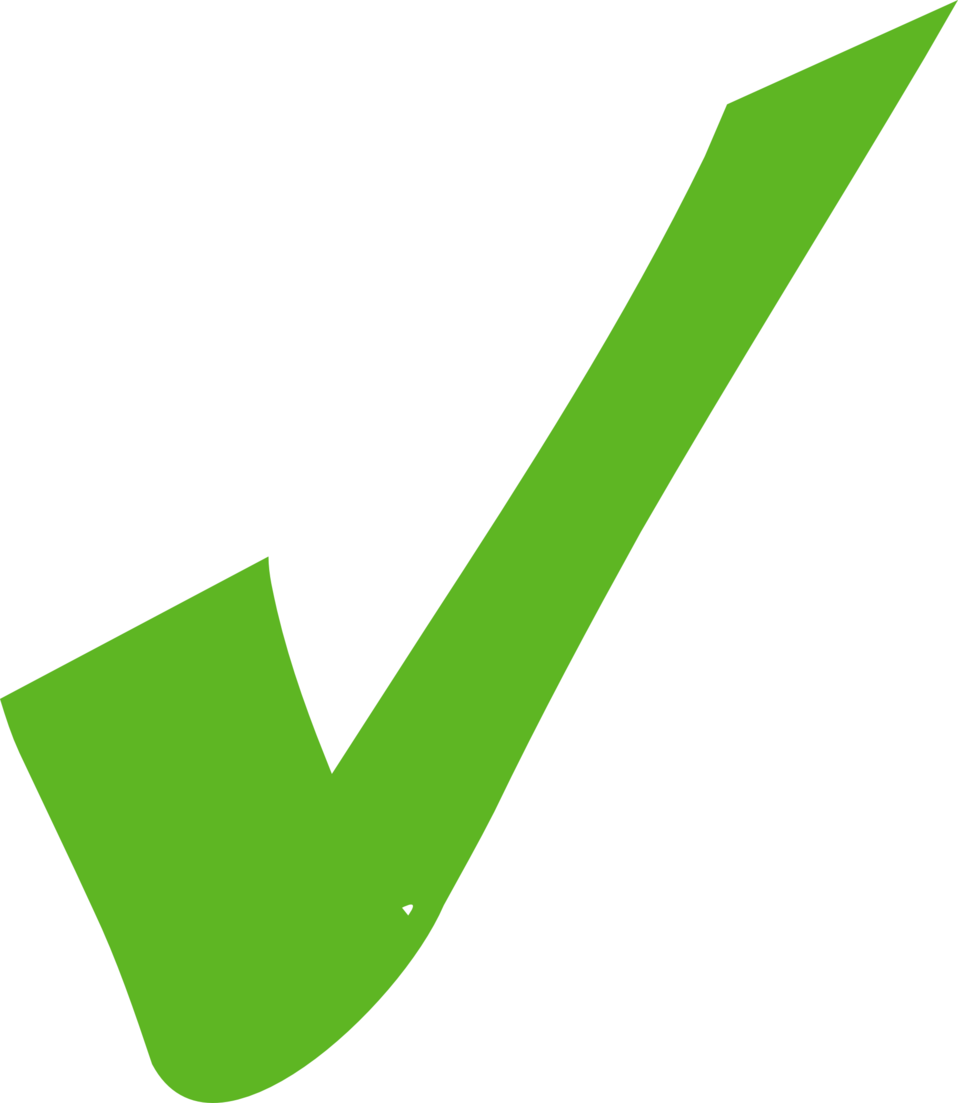 Tick or Trash
You may be able to use what is on the formula sheet to remind yourself about
 SOH CAH TOA and the other formula … don’t rely too much on it though!
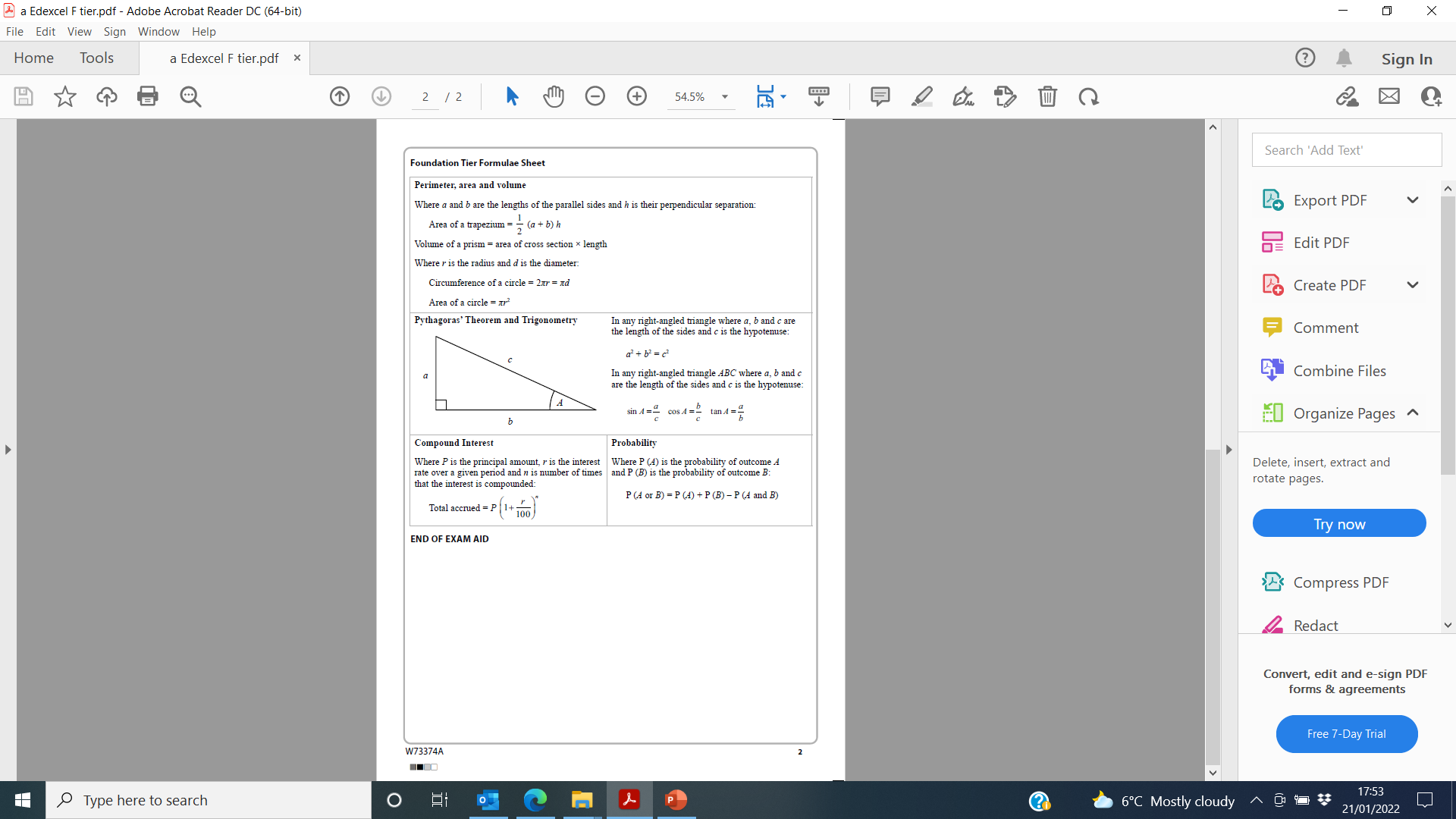 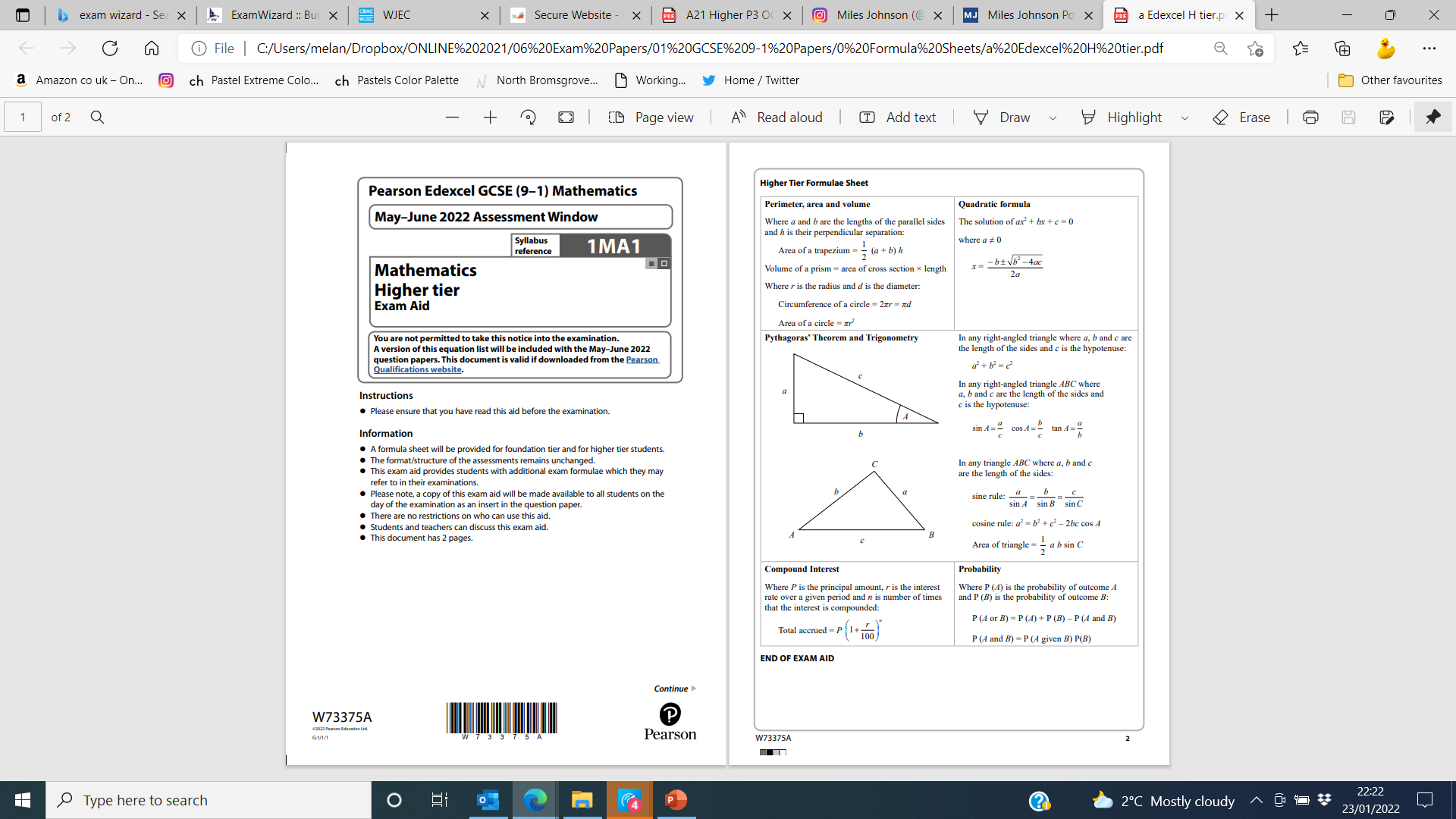 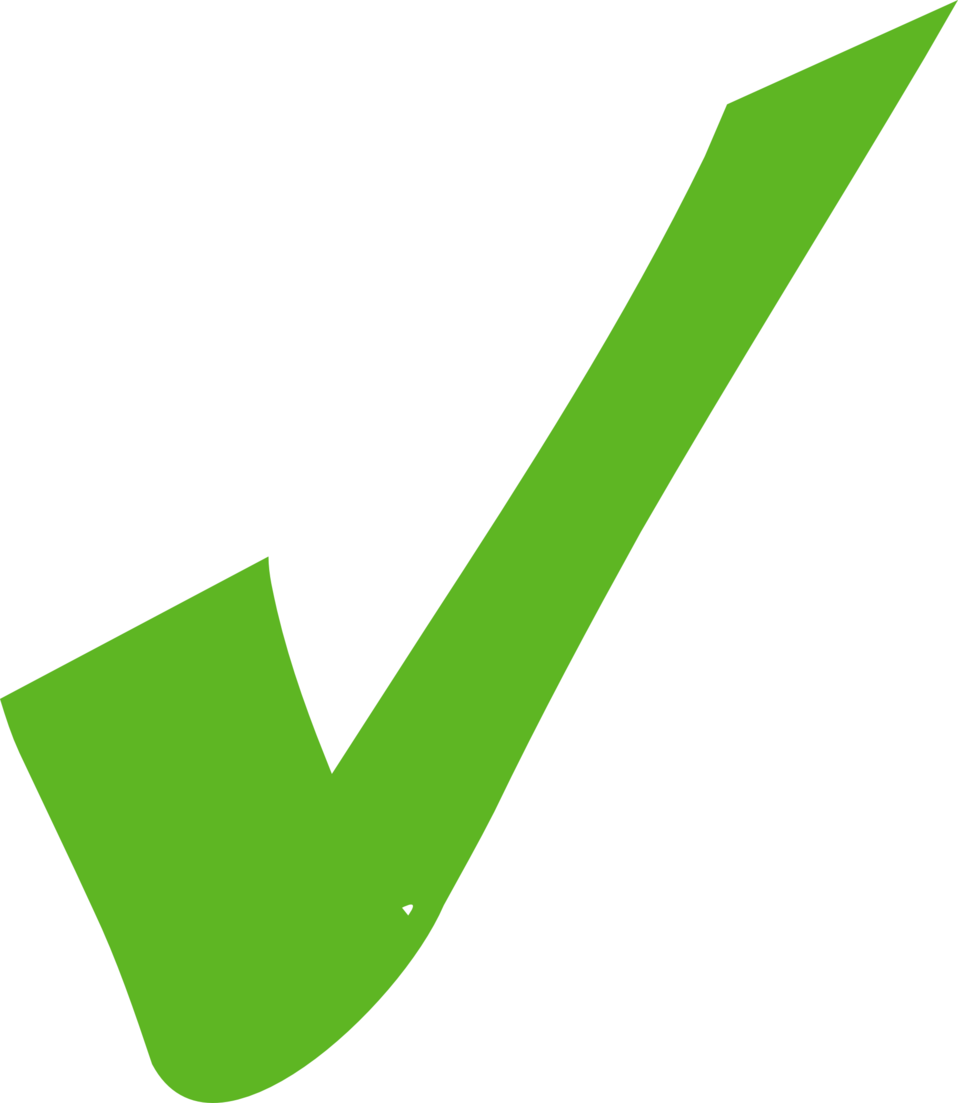 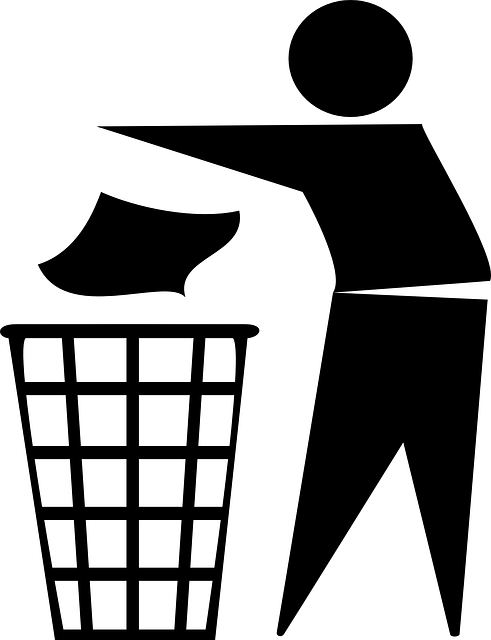 Hyp
Opp
Adj
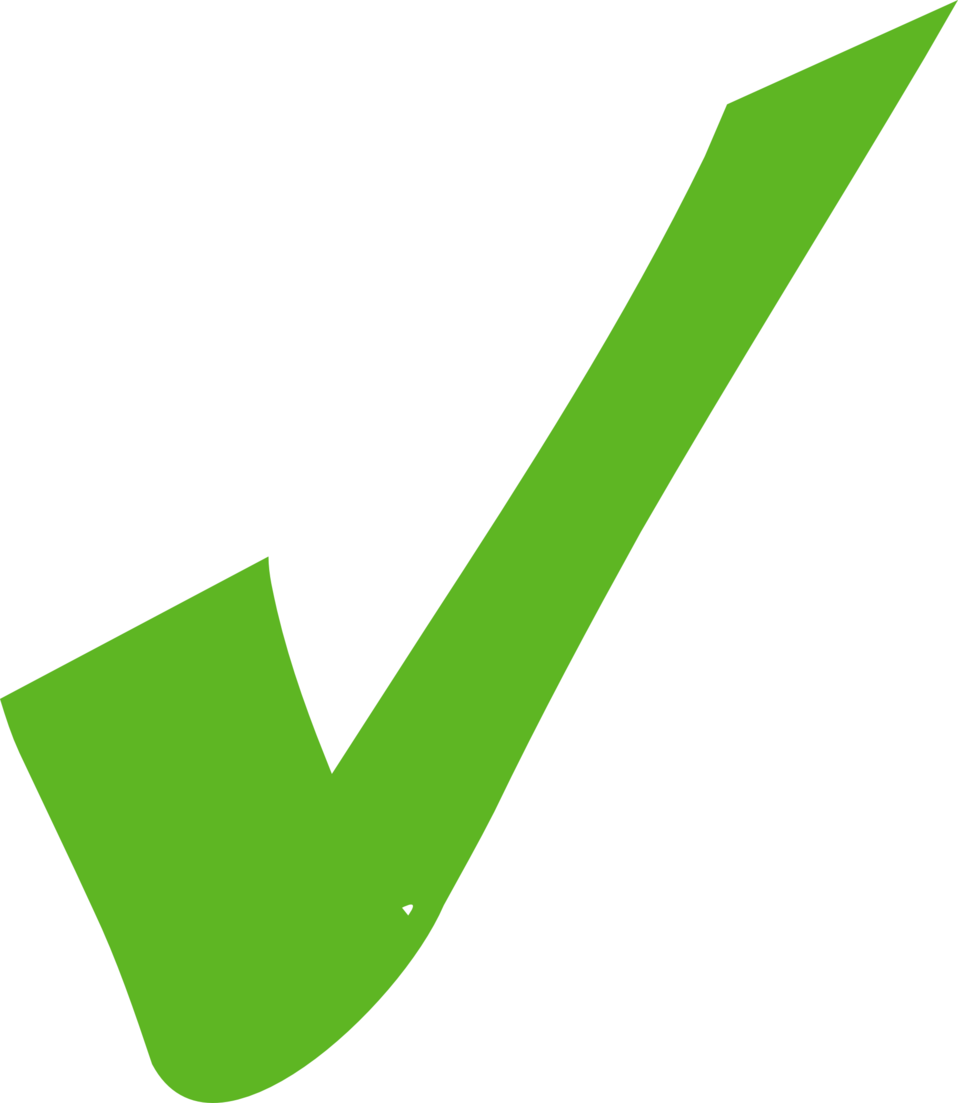 Can you rearrange this to
 use Cos A?
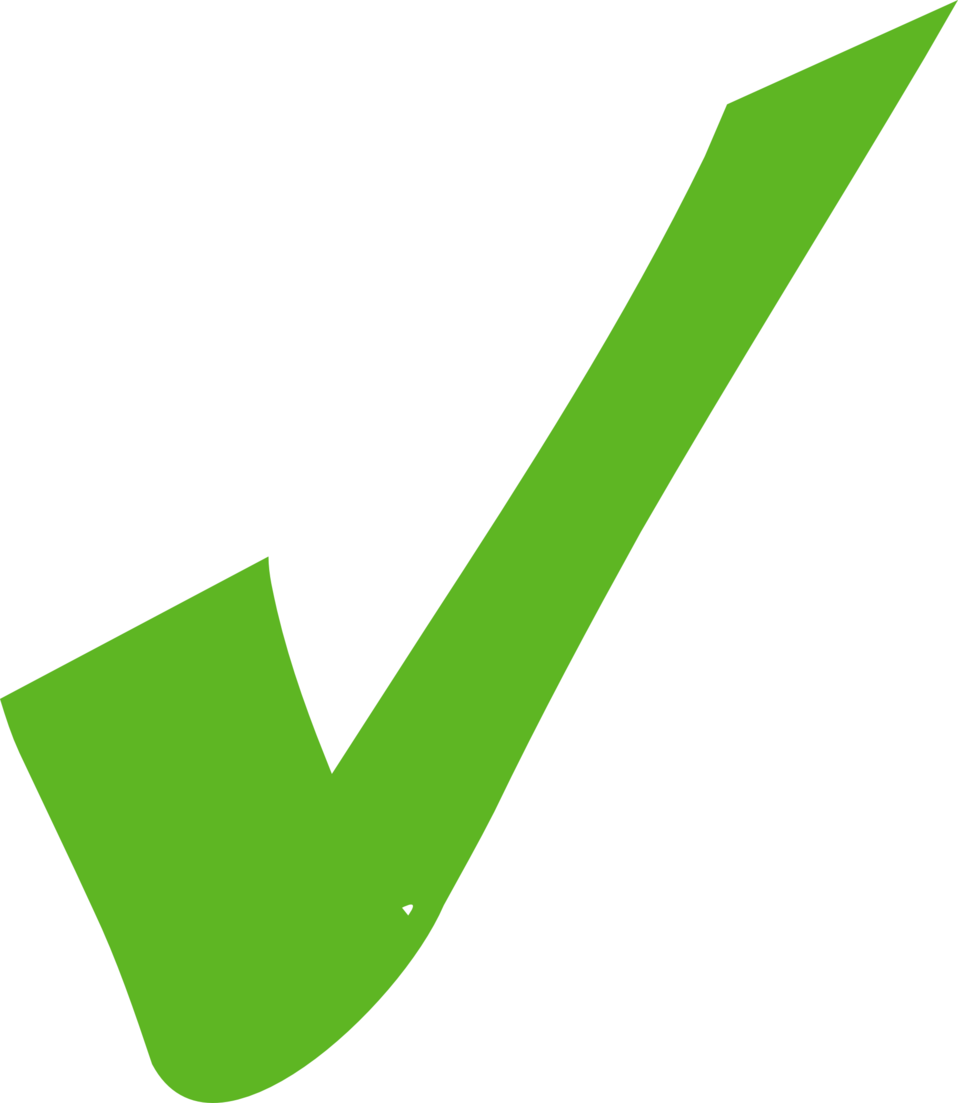 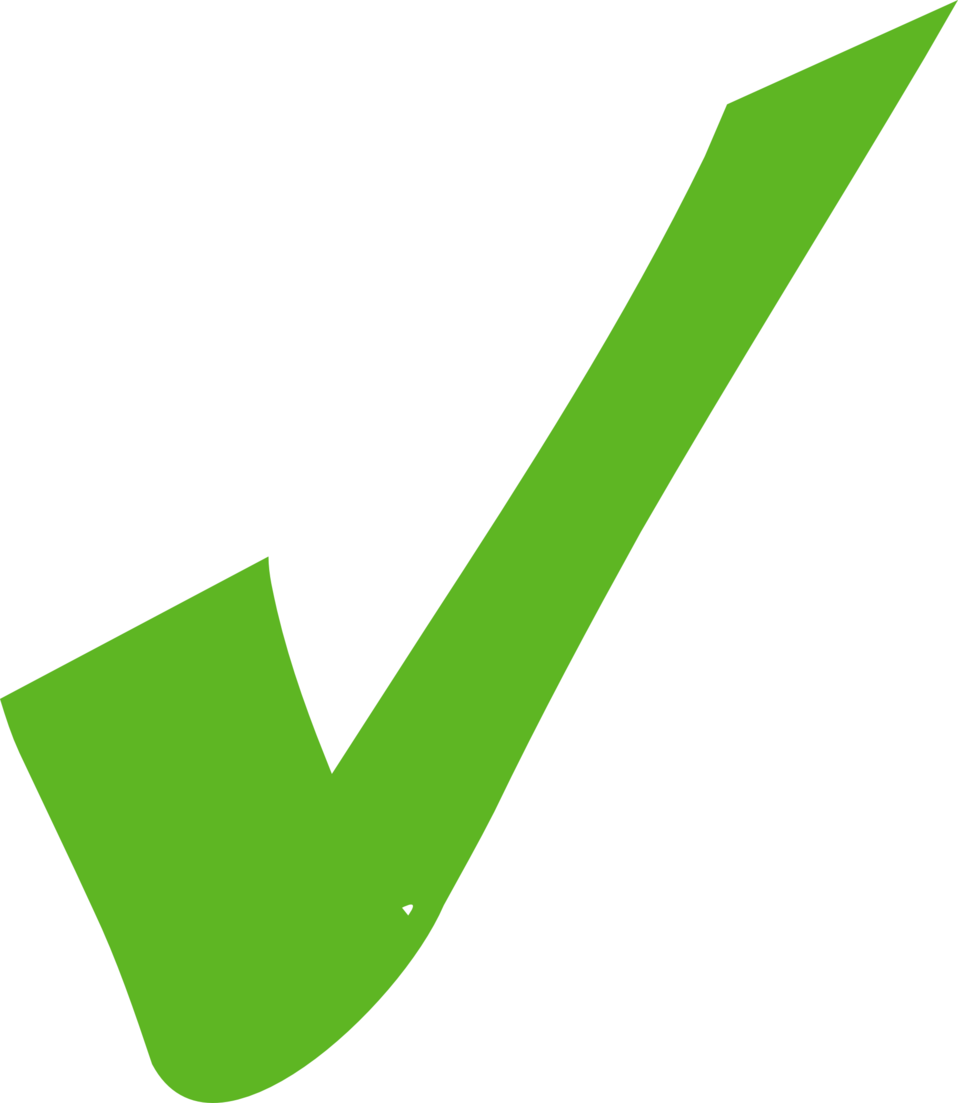 Tick or Trash
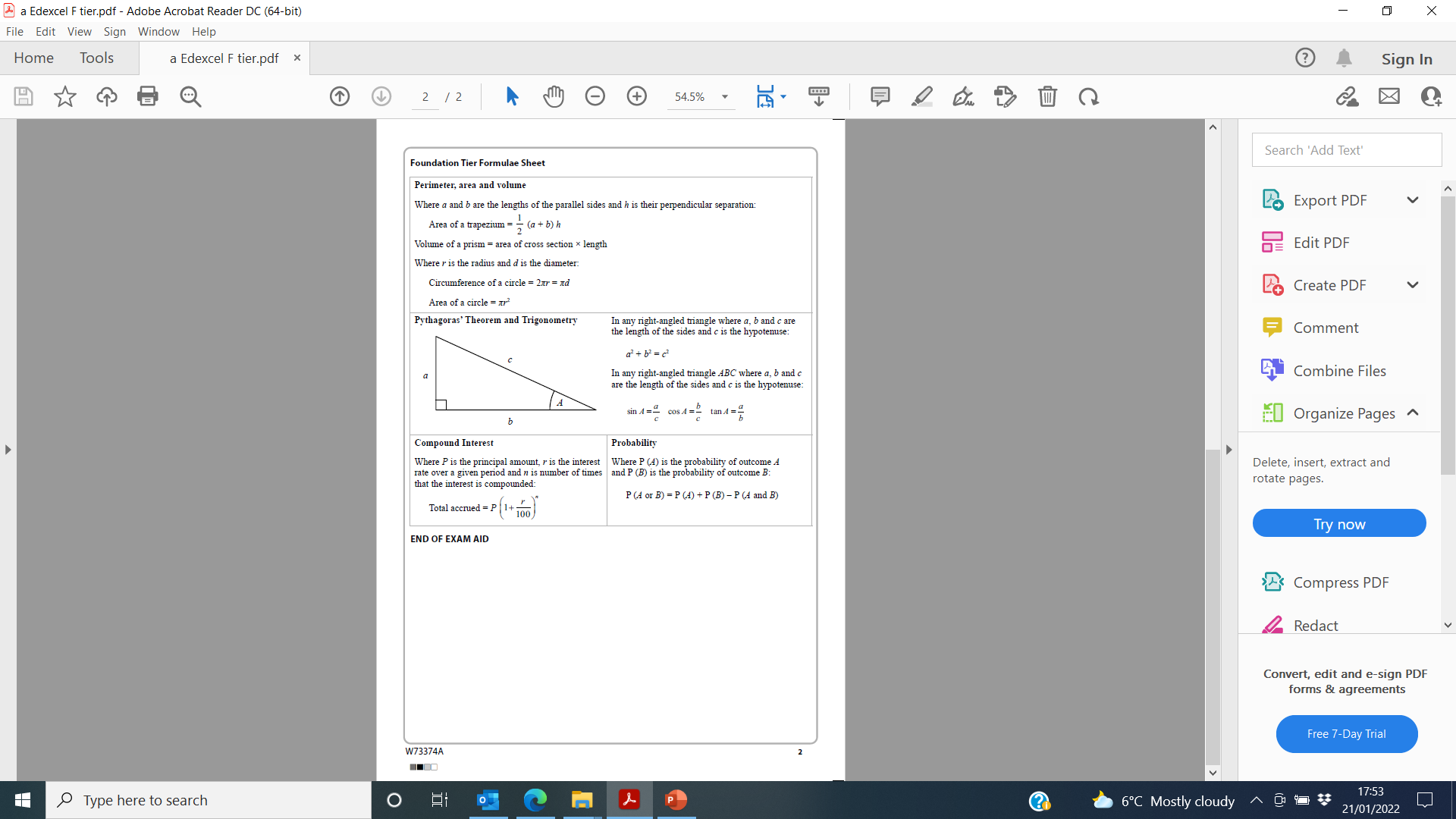 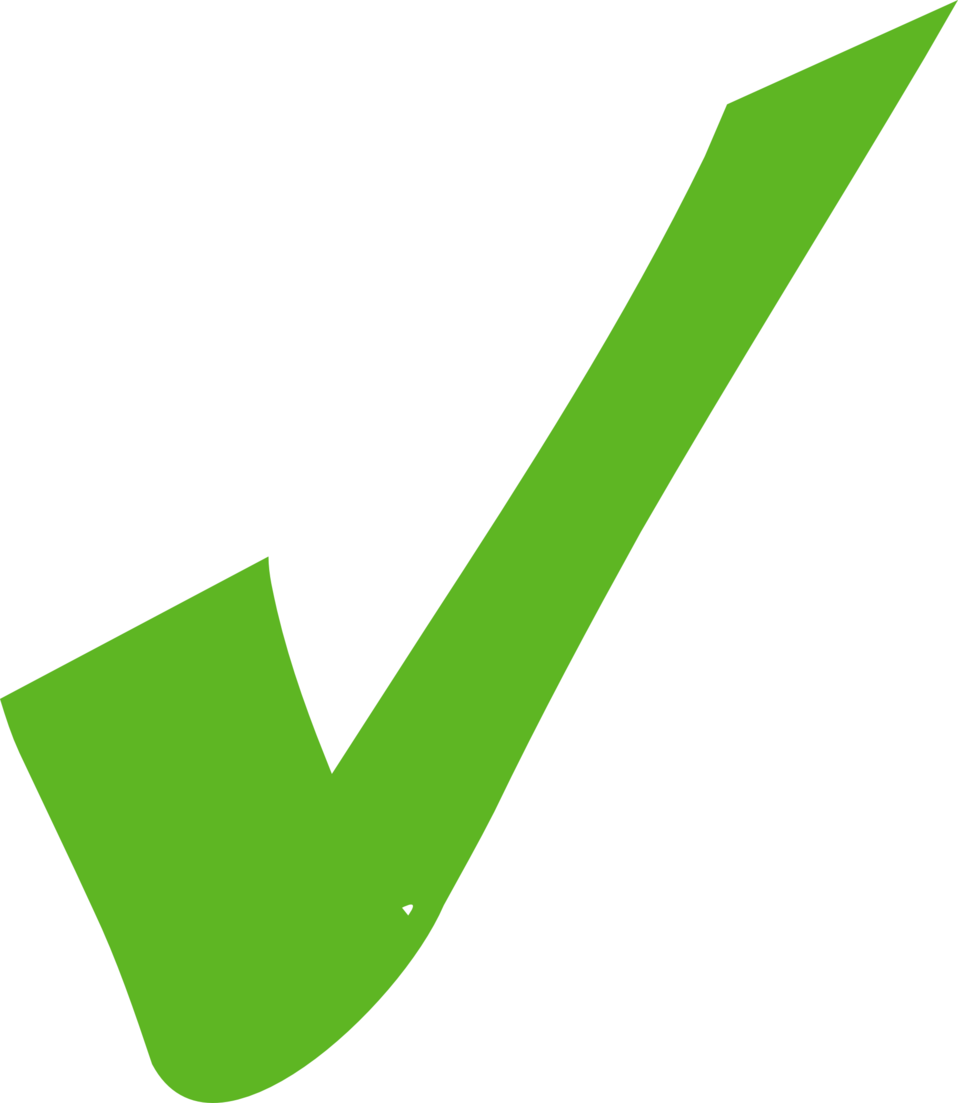 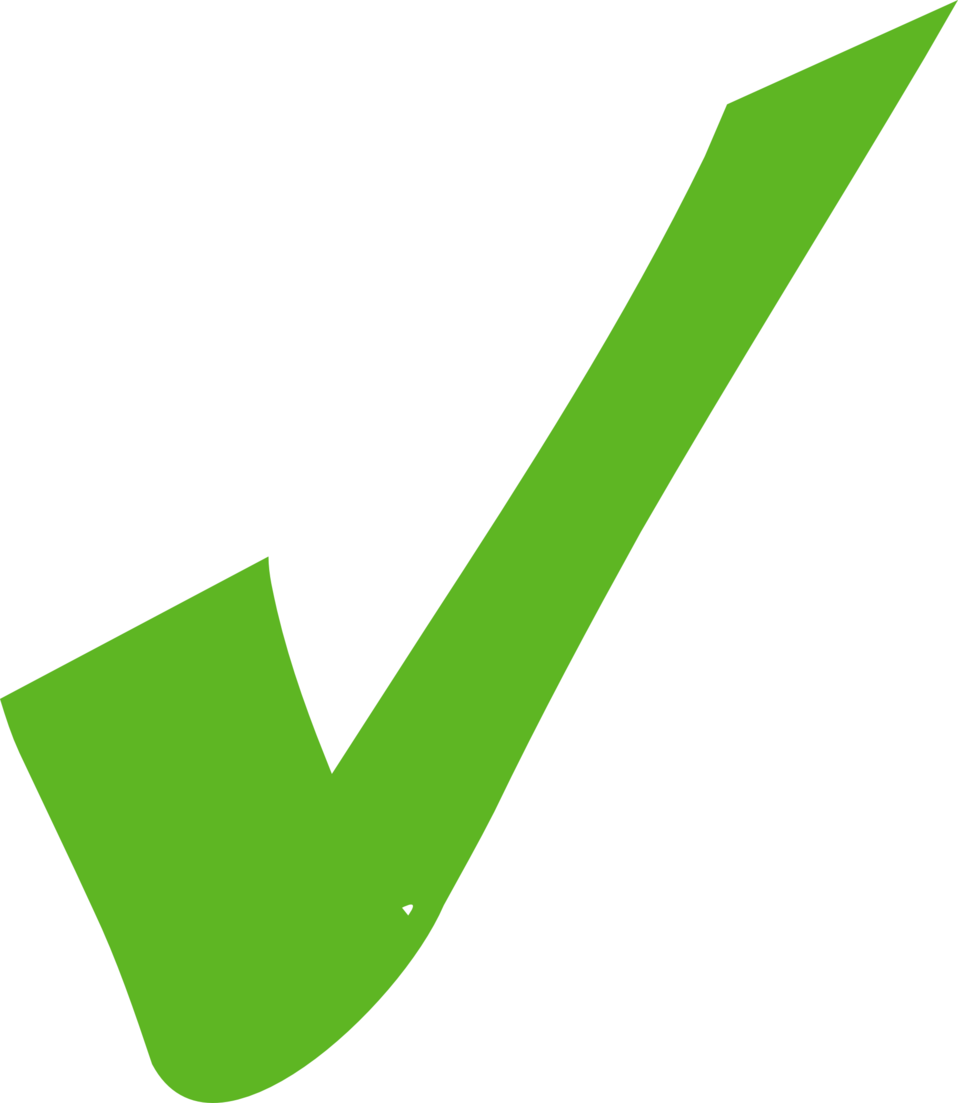 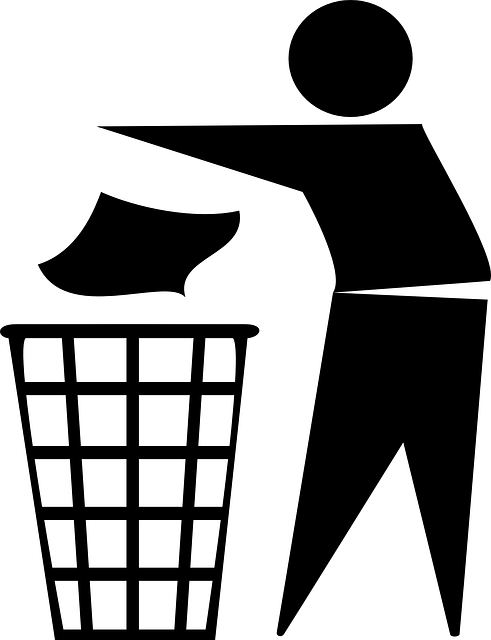 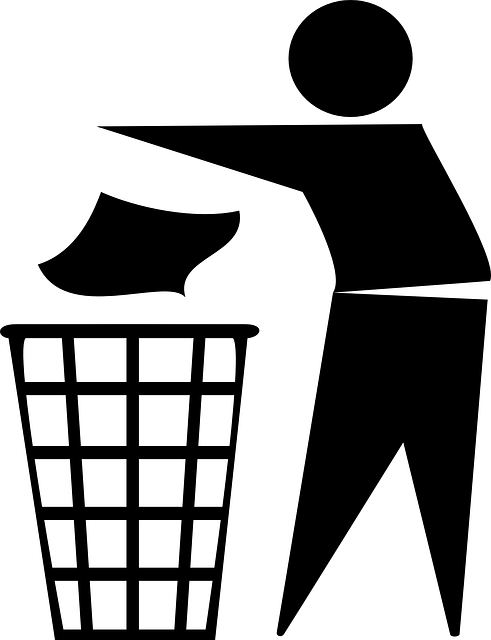 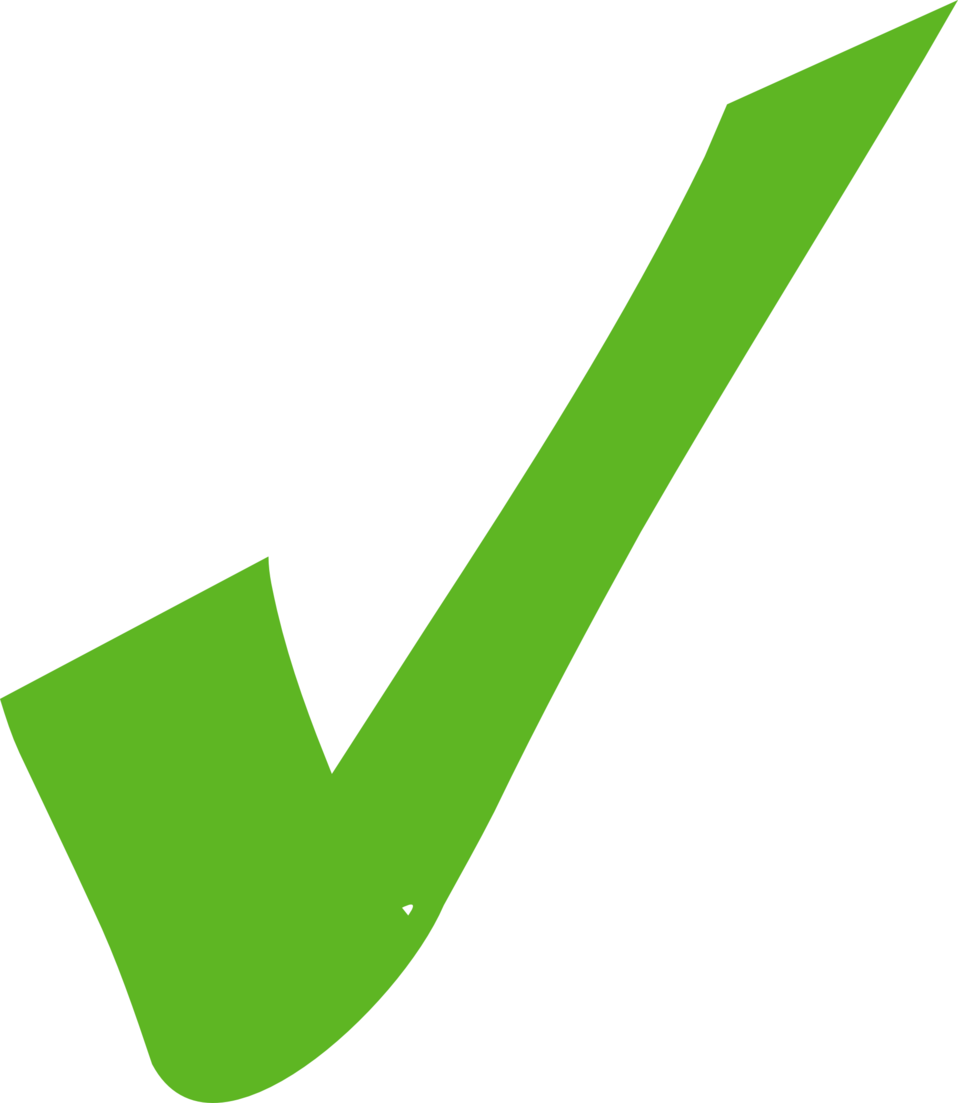 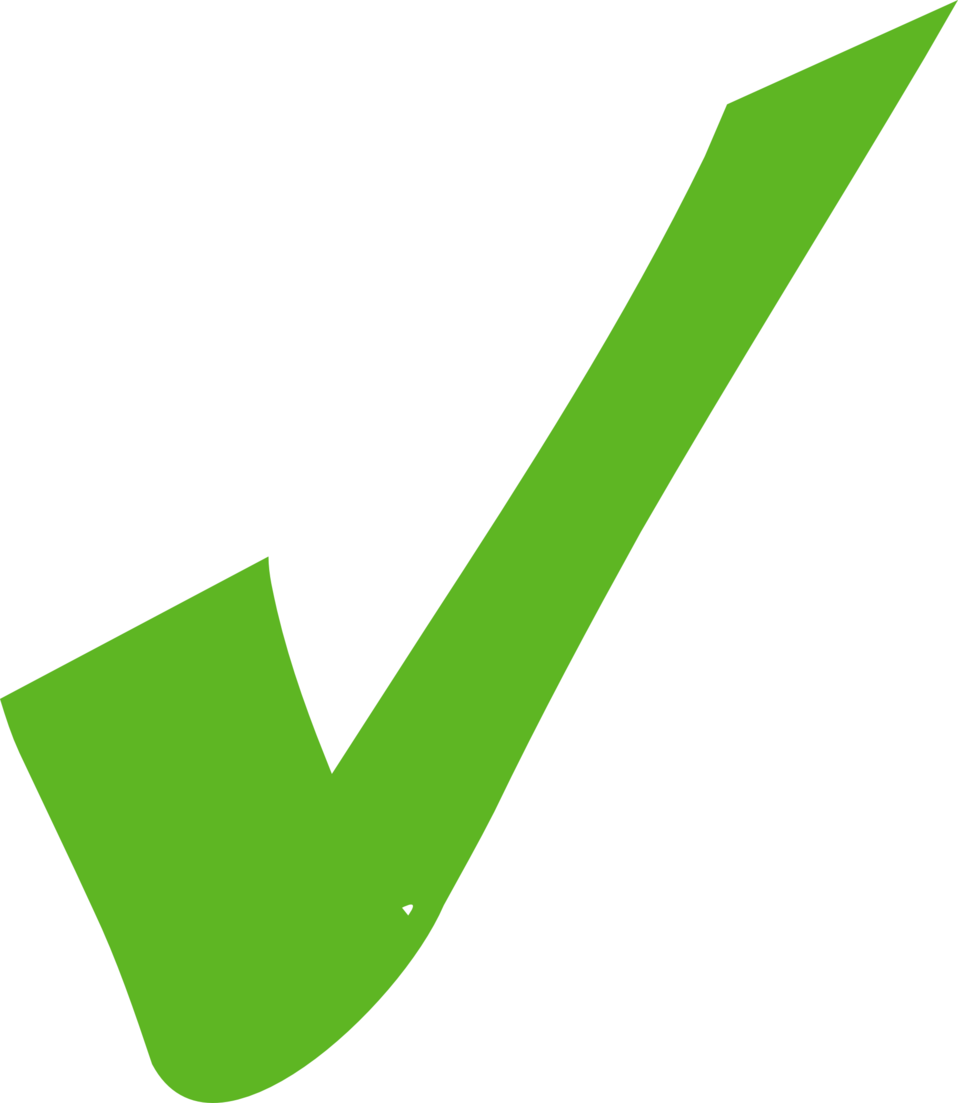 That’s not to say they may not be used if you can’t remember a method we’ve done in class … but don’t let this be your “go to” method.
Tick or Trash
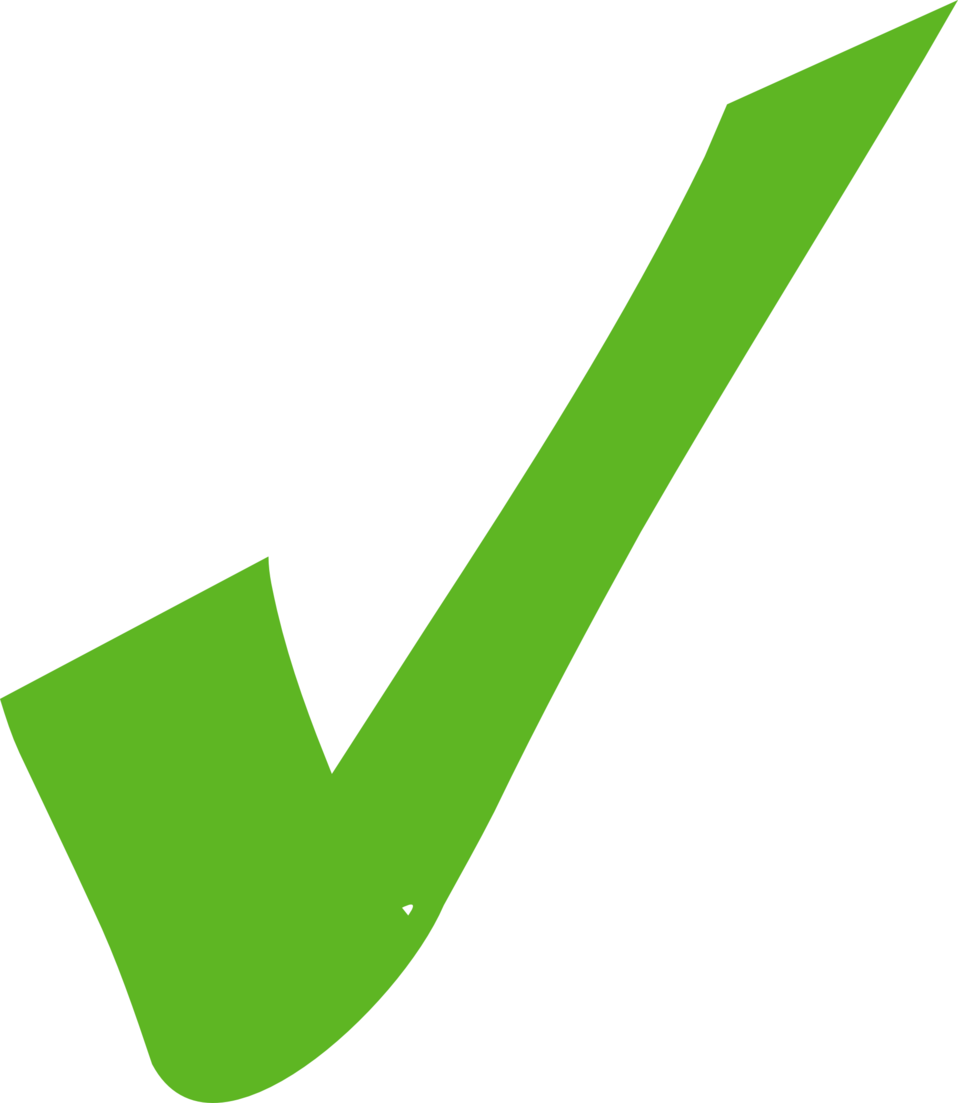 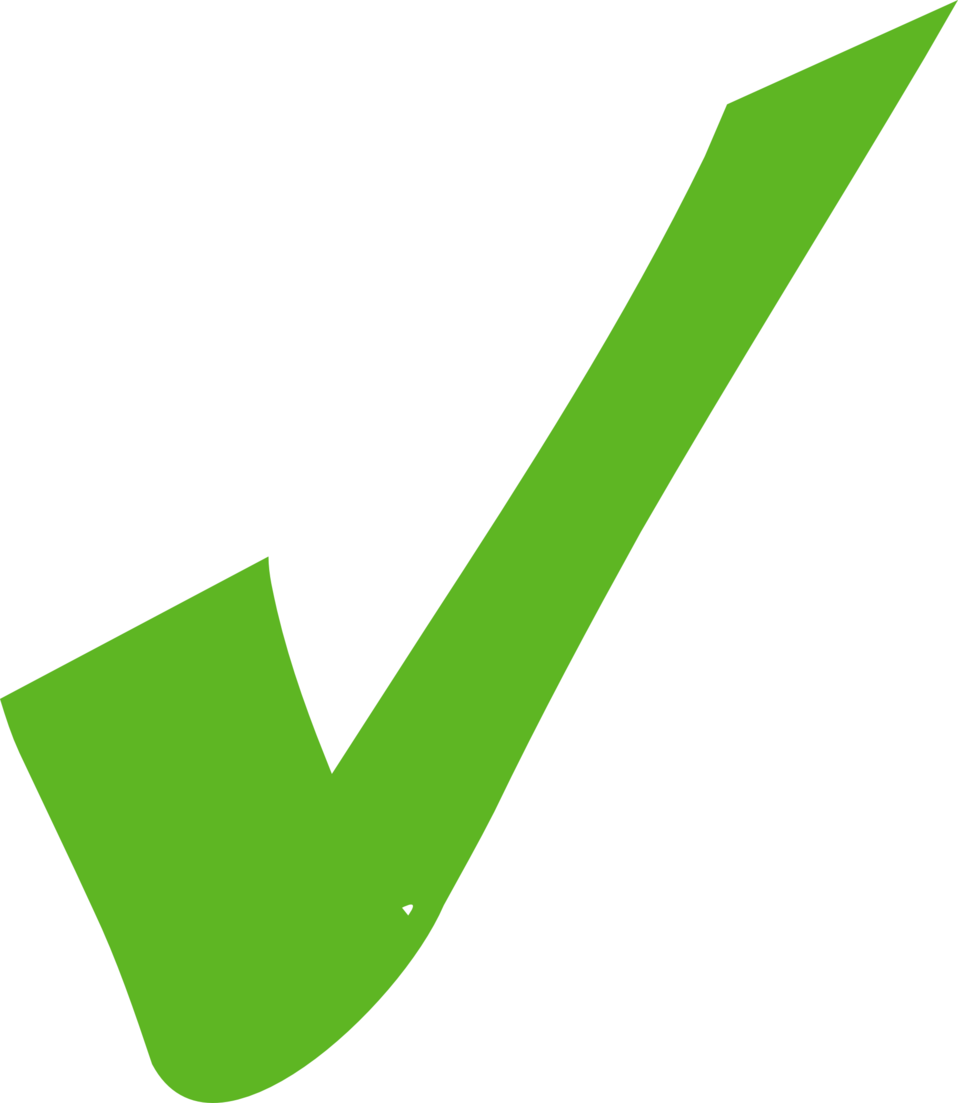 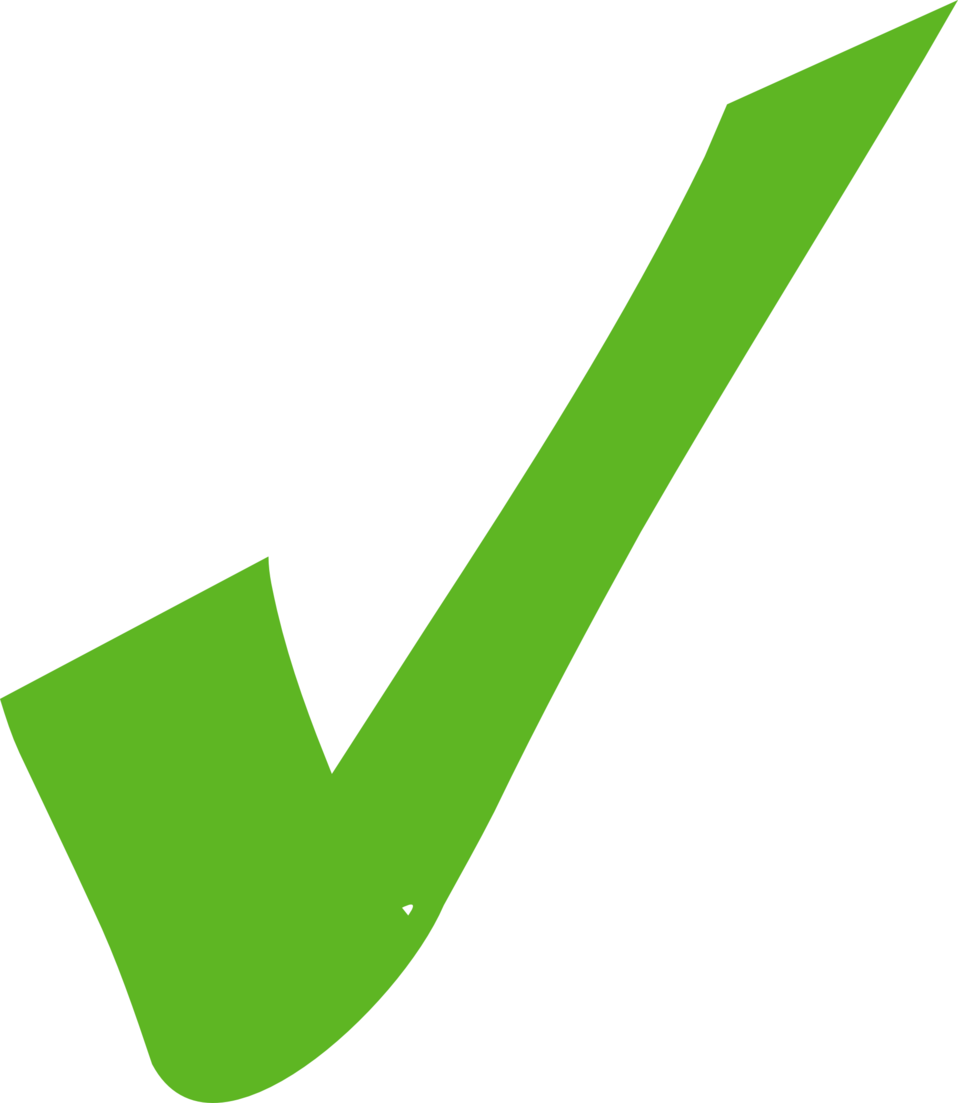 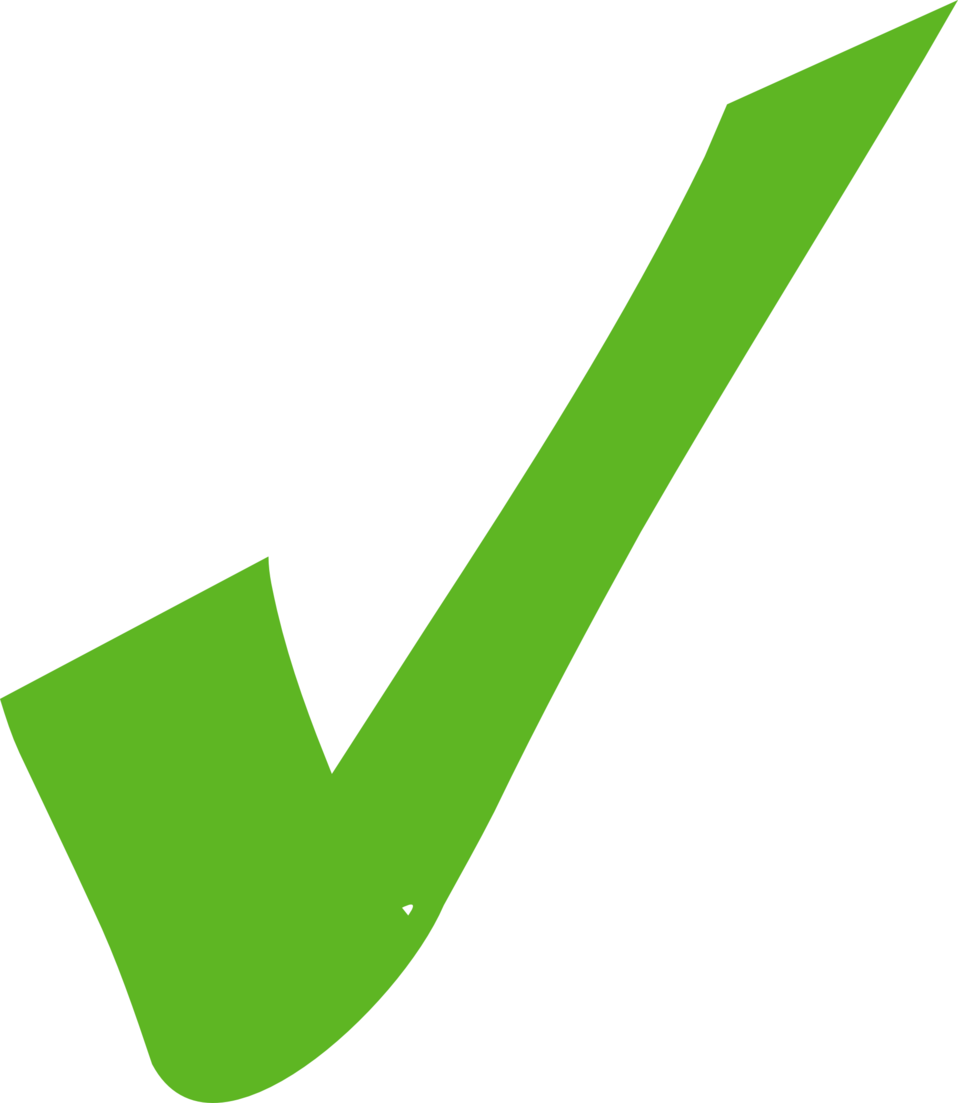 WORKSHEET